Муниципальное дошкольное образовательное учреждение 
«Детский сад «Сказка» муниципального образования – Путятинский муниципальный район Рязанской области
Мастер – класс потестопластике«Подкова – оберег»
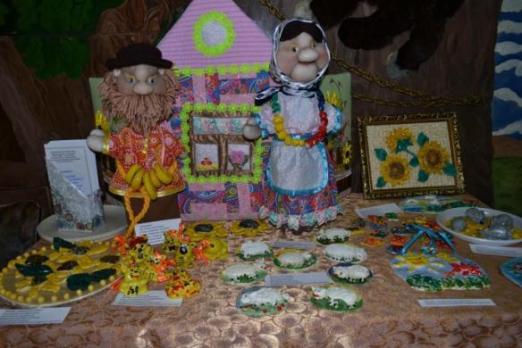 Воспитатель первой квалификационной категории
Заботина Татьяна Леонидовна
1.Раскатываем тесто толщиной 0,7  см. Накладываем шаблон и по нему вырезаем ножом подкову (оставшееся тесто убираем в полиэтиленовый пакет, чтобы оно не высохло).
2.Аккуратно, не переувлажняя, с помощью кисти с водой и пальцев сглаживаем шероховатые края изделия..
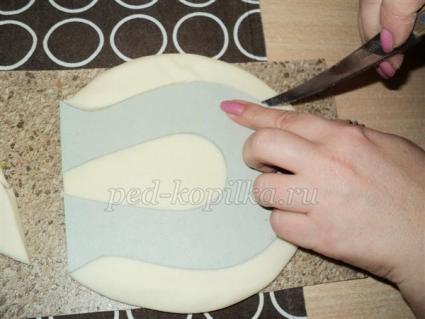 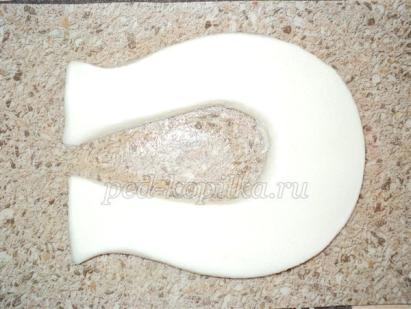 4.Декорируем нашу подкову листиками, яблоками, виноградом. Для этого берём тесто из пакета понемногу (чтобы оно не сохло).
    Листики формируем из кусочков теста каплевидной формы, увлажняя кисточкой, смоченной в воде места приклеивания. Жилки обозначаем с помощью стеки.
3.Обратным концом кисточки делаем на концах подковы дырочки (достаточно далеко от краев – изделие тяжелое).
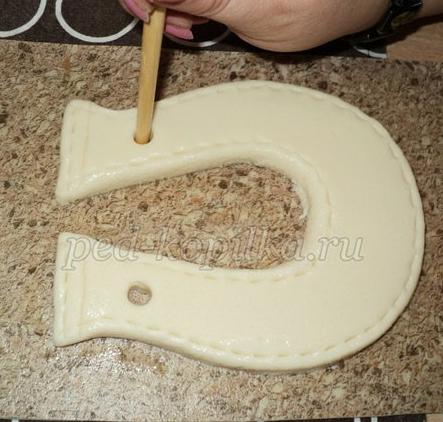 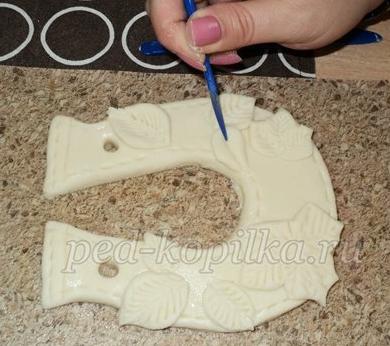 5.Виноградную гроздь формируем с помощью шариков из теста. Листочки для виноградной грозди вырезаем ножом отдельно, а затем приклеиваем их на изделие и обозначаем жилочки стекой.
6.Яблочки и груши декорируем с помощью палочек гвоздики, предварительно удалив из них сердцевинку.
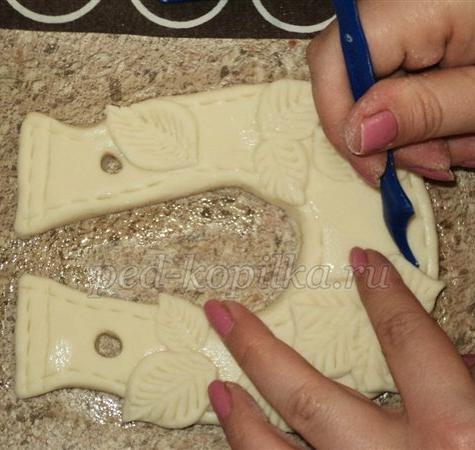 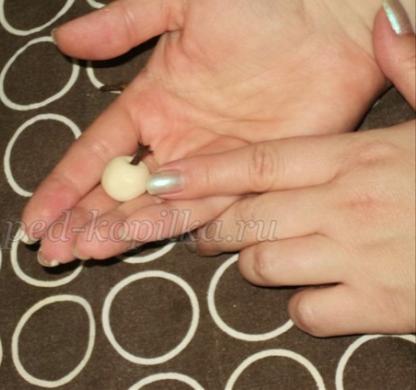 Спасибо за внимание!
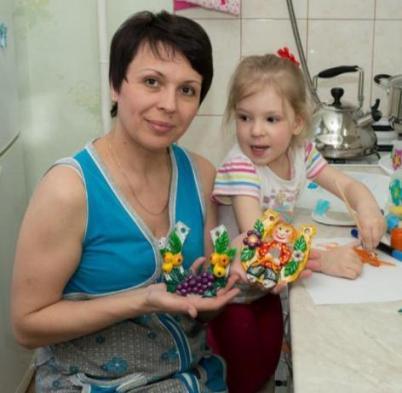